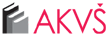 Pořizování EIZ, licenční centrum, aneb na co se máme připravit
Věra Svobodová, Mendelova univerzita v Brně, svobodov@mendelu.cz
Východiska
Cílem je navrhnout moderní, funkční, ekonomicky přínosný model, který bude:
v souladu s připravovanou národní politikou podpory VaV (jak bude výzkum financován),
umožňovat finanční podporu pořizování EIZ z prostředků státního rozpočtu na vědu a výzkum,
odpovídat potřebám VŠ, AV ČR a dalších výzkumných organizací 
bude zohledňovat rychle se měnící situaci v oblasti vědeckého publikování (otevřený přístup)

AKVŠ hodlá spolupracovat na  koncepci  licenčního centra s dalšími výzkumnými organizacemi a knihovnami, kterých se týká pořizování EIZ
17. 6. 2015, VŠE
Setkání ředitelů VŠ knihoven
2
Funkce LC
základní požadované funkce:

přijmout finance a to jak dotace ze státního rozpočtu, tak z vlastních finančních prostředků VO (spoluúčast) a zajistit finanční úhrady za licence producentům, dokázat reagovat na případné změny ve financování EIZ
koordinovat požadavky výzkumných organizací na zajištění EIZ
dojednávat optimální obchodní a licenční podmínky s producenty EIZ
zajistit veškerou administrativní činnost spojenou s předplatným či nákupem licencí, a to včetně realizace veřejných zakázek
sledovat, vyhodnocovat, vyhledávat nové obchodní modely                s ohledem na politiky otevřeného přístupu u komerčních vydavatelů
17. 6. 2015, VŠE
Setkání ředitelů VŠ knihoven
3
8. zasedání sněmu Rady vysokých škol dne 22. května 2014
Sněm se zabýval otázkou EIZ a licenčního centra a přijal toto usnesení: 

Rada vysokých škol podporuje vznik licenčního centra s tím, že

    1. na elektronické informační zdroje (EIZ) bude vyčleněna adekvátní částka z prostředků státního rozpočtu na výzkum, vývoj a inovace.

   2. bude jasně definován okruh organizací, které budou tímto způsobem podporovány - zejména by mělo jít o akademickou sféru.

   3. při výběru pořizovaných EIZ bude zajištěna ekonomická zpětná vazba jasně stanovenou povinnou spoluúčastí podpořených organizací.
Rada VŠ vyzývá MŠMT k sestavení pracovní skupiny zahrnující všechny zainteresované skupiny, která zpracuje konkrétní návrh licenčního centra.
17. 6. 2015, VŠE
Setkání ředitelů VŠ knihoven
4
předběžný harmonogram výzev OP VVV na 2015
podporované aktivity (PO1, IP1, SC4 ):  Budování institucionální kapacity a strategické inteligence veřejné správy, Rozvoj strategického řízení politiky VaVaI, Vytvoření systému popularizace výsledků českého VaV, Vytvoření a implementace systému centrálních informačních zdrojů pro VaV, Podpora volného přístupu k vědeckým informacím - „open access“, Vytvoření a implementace mechanismů pro mezinárodní koordinaci podpory výzkumných a inovačních aktivit
Typy příjemců: orgány státní správy a samosprávy, jim podřízené či jimi zřízené organizace
Druh výzvy: průběžná
Plánované datum vyhlášení výzvy 2. 4. 2015

Pravděpodobně se bude jednat o individuální projekt systémový, který předkládá předem stanovený příjemce (úzký okruh příjemců) na základě přímé výzvy. Je zaměřen na rozvoj národních politik a programů. 
Tisková zpráva: Evropská komise schválila 13. května 2015 Operační program Výzkum, vývoj a vzdělávání (OP VVV) pro programové období 2014–2020, jehož alokace představuje 2,77 miliardy eur.
17. 6. 2015, VŠE
Setkání ředitelů VŠ knihoven
5
květen 2015 – apelace nadřízeným orgánům
Nejsou známy informace  o zajištění elektronických informačních zdrojů pro VaVaI po roce 2017 po skončení  financování ze stávajících projektů OP VaVpI a programu Informace základ výzkumu.  
Ve střednědobém výhledu státního rozpočtu nejsou ze strany MŠMT ČR po roce 2017 plánovány finanční prostředky pro podporu nákupu EIZ.
Nejsou vytvořeny podmínky pro sestavení projektu pro centralizované zajištění EIZ na národní úrovni v rámci plánované výzvy OP VVV (PO 1, SC 4) – především s ohledem na zajištění finanční udržitelnosti takového projektu. Financování prostřednictvím OP VVV je nesystémové, krátkodobé, přesouvá problém na dobu udržitelnosti.
V souladu s usnesením Sněmu RVŠ ze dne 22. 5. 2014 a předsednictva ČKR ze dne 4. 12. 2014 žádáme  MŠMT o sestavení  pracovní skupiny, která se bude zabývat dlouhodobým zajištěním EIZ pro VaVaI,
17. 6. 2015, VŠE
Setkání ředitelů VŠ knihoven
6
květen 2015 – apelace nadřízeným orgánům
Ústřední knihovnická rada     MŠMT (Chládek), Úřad vlády ČR (místopředseda Bělobrádek, předseda RVVI)
AKVŠ         Česká konference rektorů (prof. Zíma), 
                                 Rada vysokých škol
KNAV         Akademická rada AV ČR       MŠMT
O situaci byli podrobně informováni prof. Opatrný (místopředseda RVŠ) a prof. Dvořák (RVVI).
17. 6. 2015, VŠE
Setkání ředitelů VŠ knihoven
7
Květen 2015
Inforum,  snímek z prezentace ing. Svobody (NTK) http://www.inforum.cz/pdf/2015/svoboda-martin.pdf
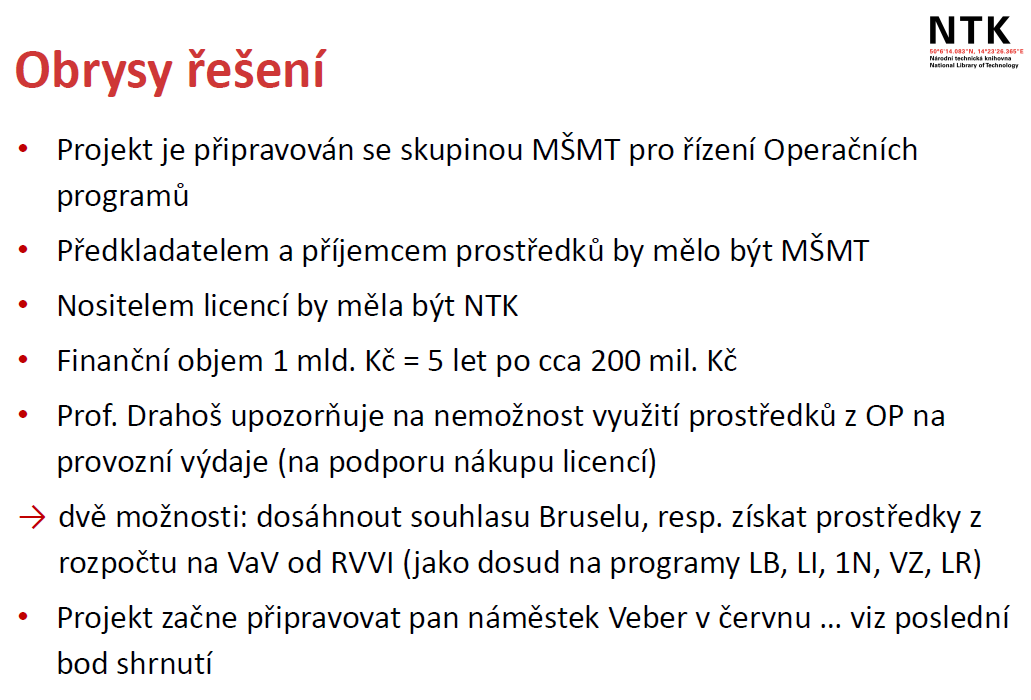 17. 6. 2015, VŠE
Setkání ředitelů VŠ knihoven
8
První výsledek apelací
Odpověď místopředsedy vlády pro vědu, výzkum a inovace MVDr. Pavla Bělobrádka, Ph.D., MPA ze dne 9. 6. 2015 předsedovi Ústřední knihovnické rady ohledně dostupnosti EIZ a zřízení tkz. Národního koordinačního centra (CzechLib)
Předsednictvo RVVI se návrhem zabývalo 22. 2. 2015, v usnesení podpořilo jeho vznik s tím, že pro další kroky je třeba se obrátit na MŠMT.
RVVI se opírá o Aktualizaci Národní politiky VVI ČR 2009 -2015 (2020), ve kterém se ukládá mimo jiné zajištění informační infrastruktury pro systém VaVaI v ČR včetně přístupu  ke zdrojům a databázím  vědeckých informací.  Za plnění tohoto opatření má hlavní zodpovědnost MŠMT.
17. 6. 2015, VŠE
Setkání ředitelů VŠ knihoven
9
Takže co se nám rýsuje:
Předpoklad úhrady vzniku licenčního centra a pořizování EIZ    z evropských peněz.
Bylo by žádoucí mít své zástupce u přípravy výzvy

Licenční centrum schopné vyjednávat licence v roce 2017 pro 2018 se jeví jako nereálné.
Být připraven na potencionální možnost náhradního způsobu financování EIZ na 2018 jako v roce 2009
17. 6. 2015, VŠE
Setkání ředitelů VŠ knihoven
10